March 2025
Considerations on STAs without NPCA Capability
Date: 2025-03-12
Authors:
Slide 1
Juseong Moon, KNUT
March 2025
Background
In TGbn, there were discussions for non-primary channel access(NPCA) operation 
Proposed draft text on NPCA operation was proposed
In the proposed draft text, a handling method when primary channel’s OBSS TXOP is truncated is not covered
When primary channel’s OBSS TXOP is truncated, STAs which do not support NPCA operation will try to channel access and uplink transmission
This submission considers the primary channel TXOP truncation handling for NPCA
Slide 2
Juseong Moon, KNUT
March 2025
Background: NPCA Operation
When Primary channel is known to be busy due to an OBSS’s TXOP, an AP and STAs associated with the AP can switch its operating channel to NPCA primary channel
In NPCA Primary channel, the AP and the STAs can perform communication during the OBSS’s TXOP.
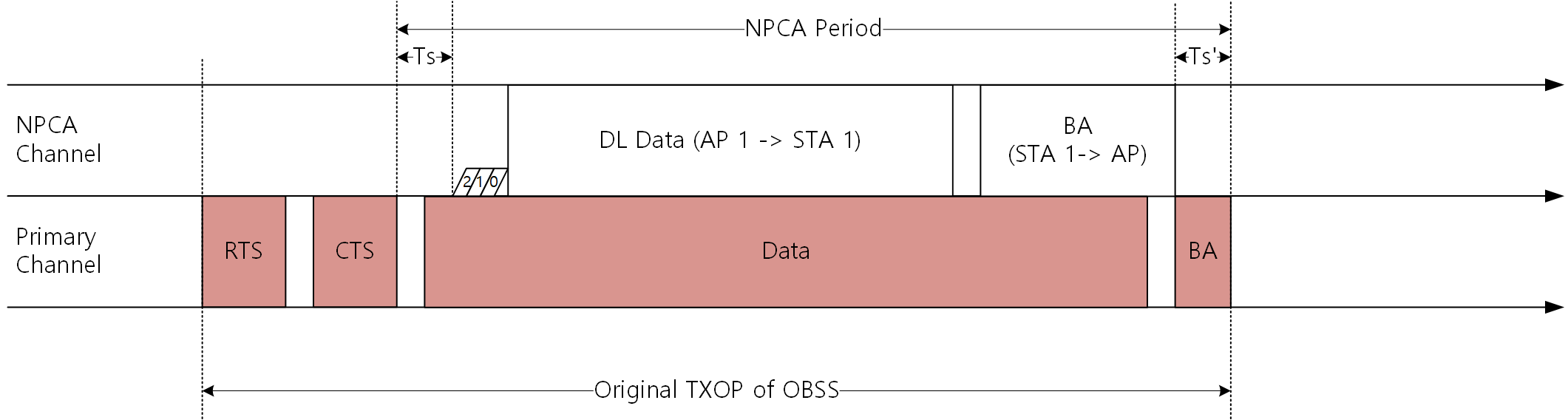 Slide 3
Juseong Moon, KNUT
March 2025
TXOP truncation problem
STAs, which are associated with the AP and do not support NPCA operation may exist.
When Primary channel is known to be busy due to an OBSS’s TXOP, and OBSS’s TXOP is truncated, the STAs which do not support NPCA will try channel access and UL transmission
(IEEE 802.11 REVme D7.0 26.2.5 – Truncation of TXOP)
The UL transmission will fail, because the AP is still operating in NPCA primary channel while the UL transmission is performed in Primary channel.
This problem leads to channel utilization inefficiency in Primary channel
Because the main objective of NPCA operation is to improve medium efficiency, such medium inefficiency problem in primary channel should be addressed.
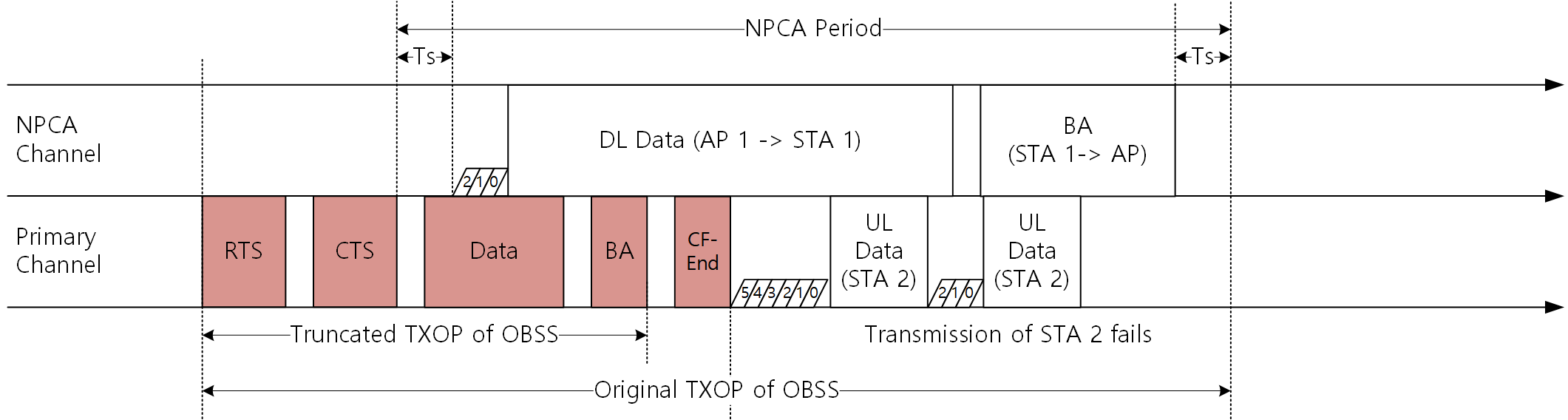 Slide 4
Juseong Moon, KNUT
March 2025
Hidden Node Problem
STAs, which are associated with the AP and cannot detect OBSS traffic may exist
When Primary channel is known to be busy due to an OBSS’s TXOP, and the STAs which cannot detect the OBSS traffic will try channel access and transmit UL data
The UL transmission will fail, because the AP is still operating in NPCA primary channel while the UL transmission is performed in Primary channel.
This problem leads to channel utilization inefficiency in Primary channel
Because the main objective of NPCA operation is to improve medium efficiency, such medium inefficiency problem in primary channel should be addressed.
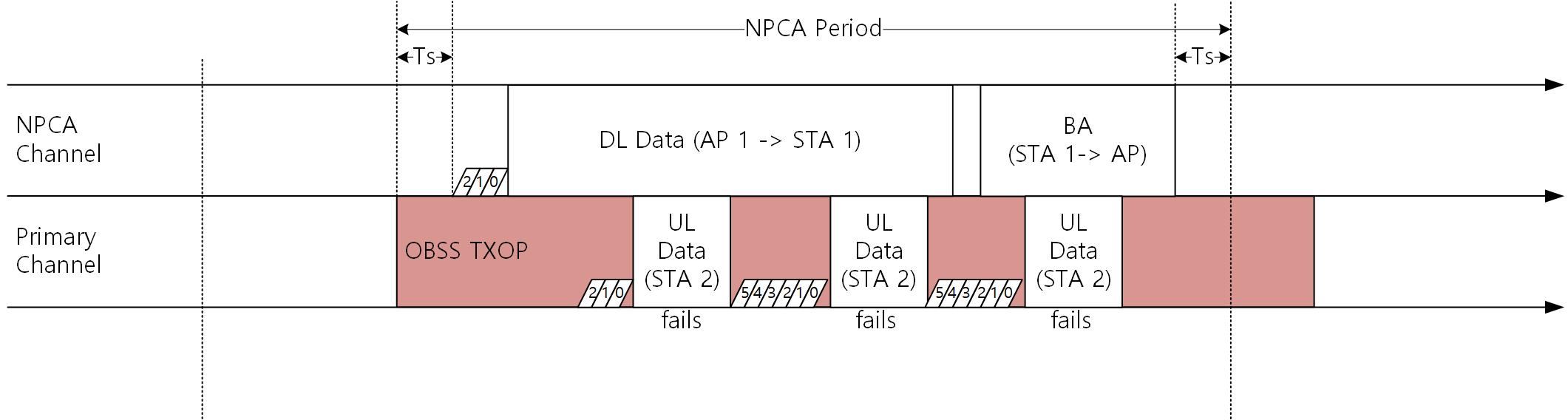 Slide 5
Juseong Moon, KNUT
March 2025
Possible approaches for TXOP truncation problem
Option 1: TXOP of the OBSS in Primary channel is not allowed to be truncated
When a BSS (which consists with the AP and the STAs which support, or, does not support NPCA operation) is known to perform NPCA operation
Option 2: The STAs which do not support NPCA operation can postpone its transmission even the OBSS’s TXOP is truncated
If the STAs are 11bn capable, the STAs can know the AP is performing NPCA operation even though the STAs do not support the NPCA operation. 
The STAs can determine that their associated AP is operating in the NPCA primary channel based on TBD conditions. (E.g., reception of ICF-ICR frame exchange or HE/EHT/UHR PPDU.)
When OBSS’s TXOP is truncated, the STAs can postpone its UL transmission while the AP is known to be operating in NPCA primary channel
Option 1 and 2 can be combined
If the STAs which do not support NPCA operation are legacy STAs, option 2 cannot be used. In this case, option 1 is needed.
If the OBSS is legacy OBSS(legacy AP), the OBSS cannot be coordinated with the BSS. In this case, option 2 is needed.
Slide 6
Juseong Moon, KNUT
March 2025
Possible approachfor both TXOP truncation problem and Hidden Node Problem
AP can compensate the failed STAs in the primary channel
e.g., AP can transmit ‘NPCA end’ indication frame after NPCA operation has ended.
After the STAs receive an indication frame, it can reduce its increased EDCA channel access parameters (e.g., CW[AC]).
Channel access delay due to OBSS TXOP truncation or Hidden node, can be compensated after the AP’s NPCA operation has ended.
Slide 7
Juseong Moon, KNUT
March 2025
Conclusion
This submission explained Primary channel TXOP truncation problem and Hidden Node Problem in NPCA
The problem leads to new medium inefficiency problem
This submission proposed some approaches for the problem
OBSS TXOP truncation prohibition – for TXOP truncation problem 
UL postpone in Primary channel – for TXOP truncation problem 
Compensation by AP – for TXOP truncation problem and Hidden node problem
Slide 8
Juseong Moon, KNUT
March 2025
Straw Poll
SP #1: Do you support to add the following text to the 11bn SFD?

	3.4 NPCA operation
	11bn non-AP STA which does not support NPCA operation shall not perform channel access in the BSS primary channel when it determined that its associated AP is operating in the NPCA primary channel.
	Note: The determination of the non-AP STA is based on TBD conditions (E.g., the reception of ICF-ICR frame exchange or HE/EHT/UHR PPDU.)
Slide 9
Juseong Moon, KNUT